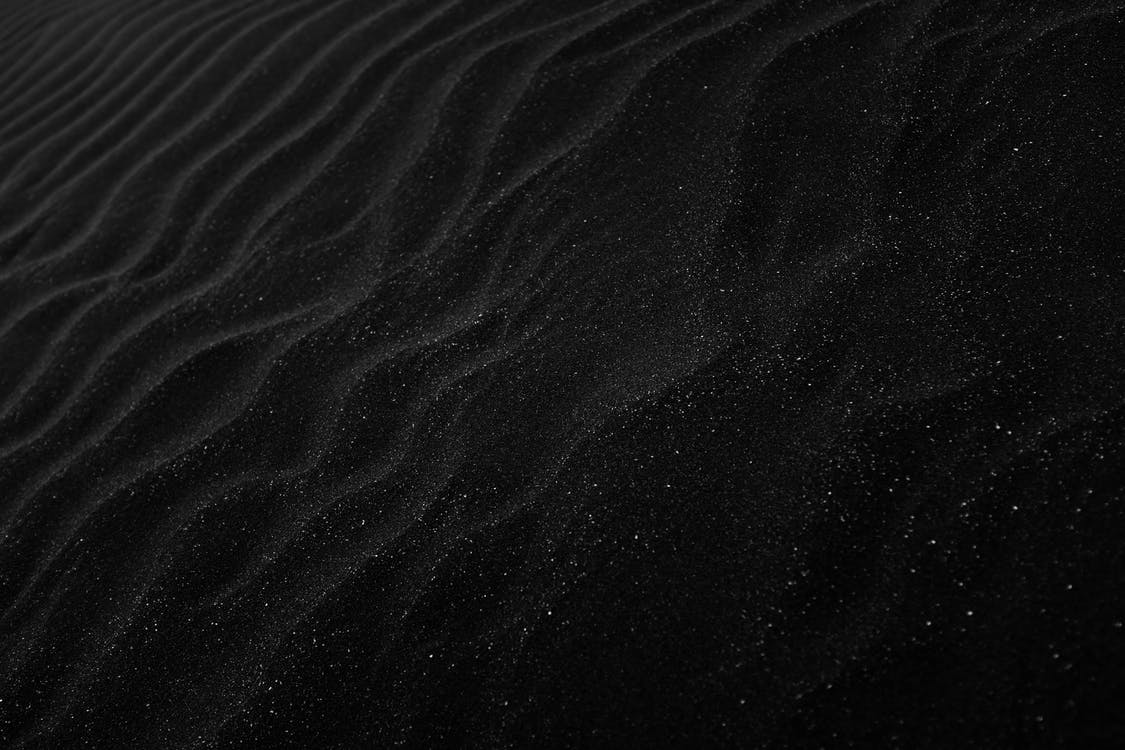 Note for the teachers
Here in this content, necessary vocabularies are explained. The classroom teacher may add or deduct vocabularies according to their own classroom demand.

The teachers are requested to follow the notes given below the slides.
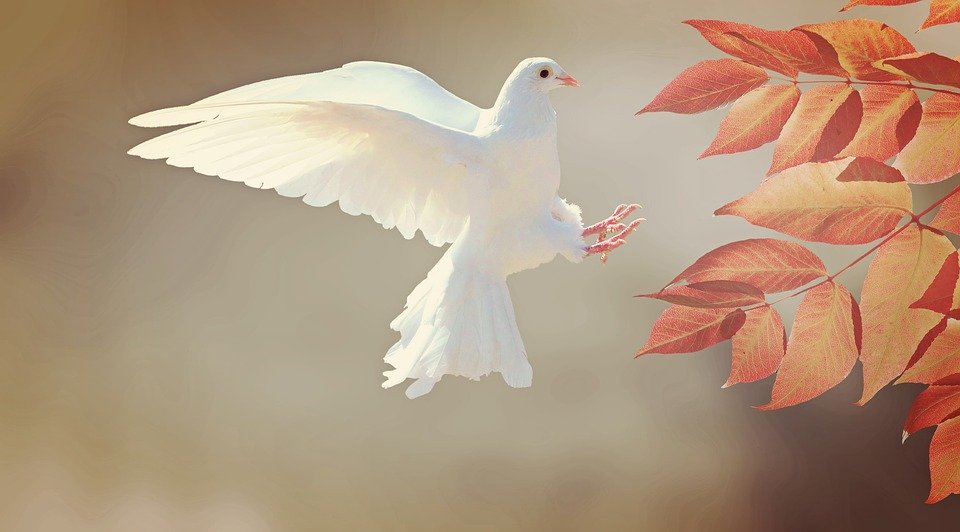 Welcome 
To
Multimedia Class
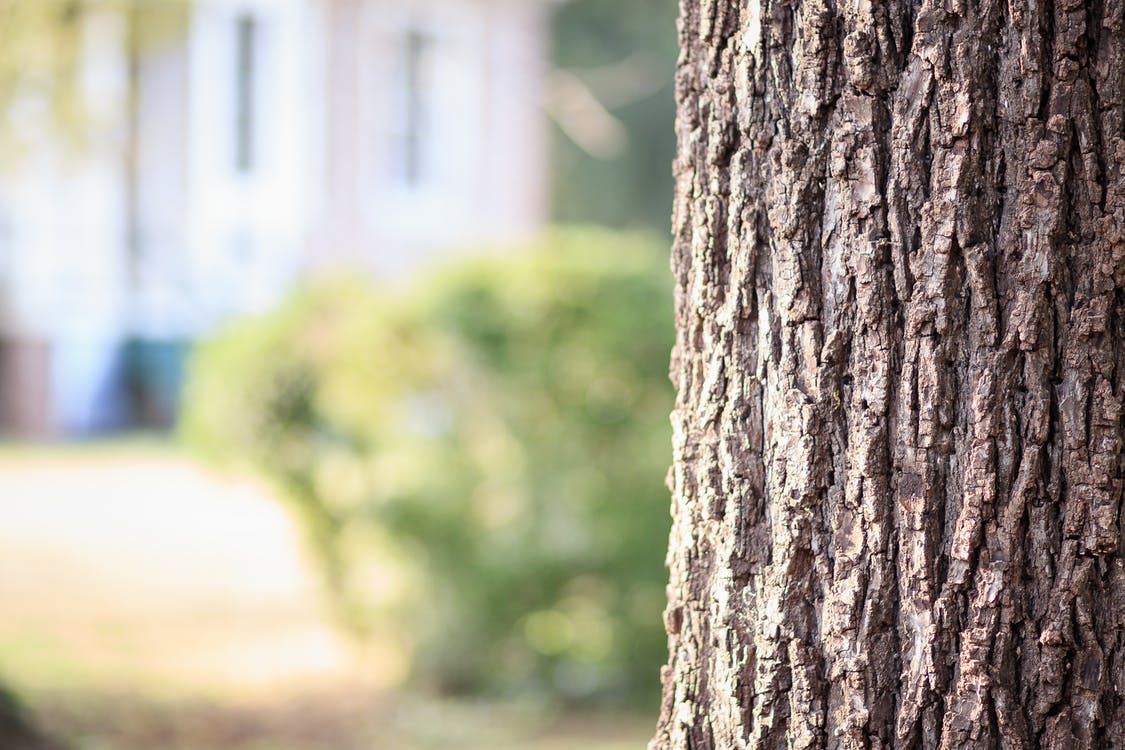 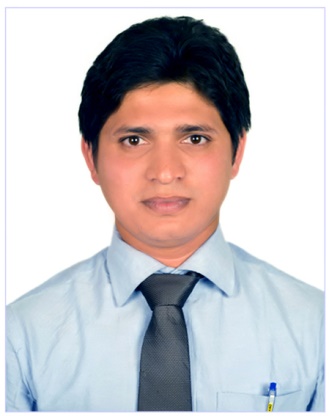 Babinton Chandra Das(Kiron)

Assistant Teacher(English)

Hon’s & Masters in English

IELTS & Phonetics

Farakkabad High School,

Chandpur Sadar, Chandpur.
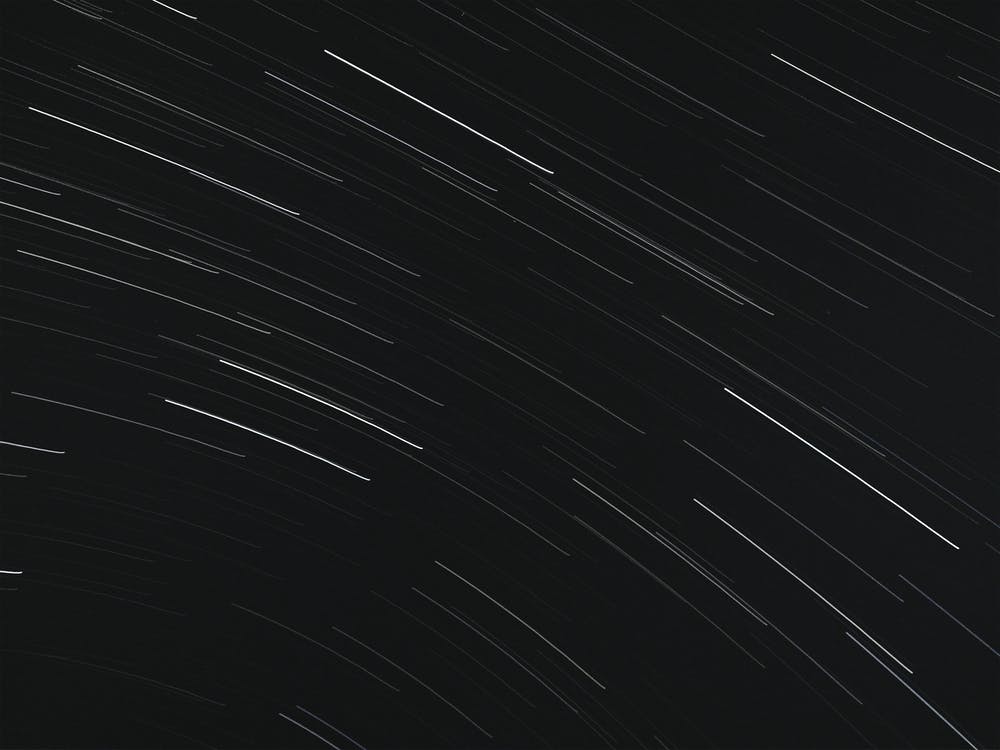 Look at the following pictures. Discuss with your partner what you see in them.
Railway Station
Where train stop?
Train
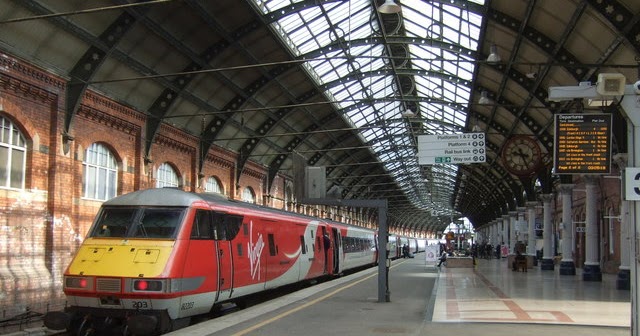 Today’s Topic
At A Railway Station
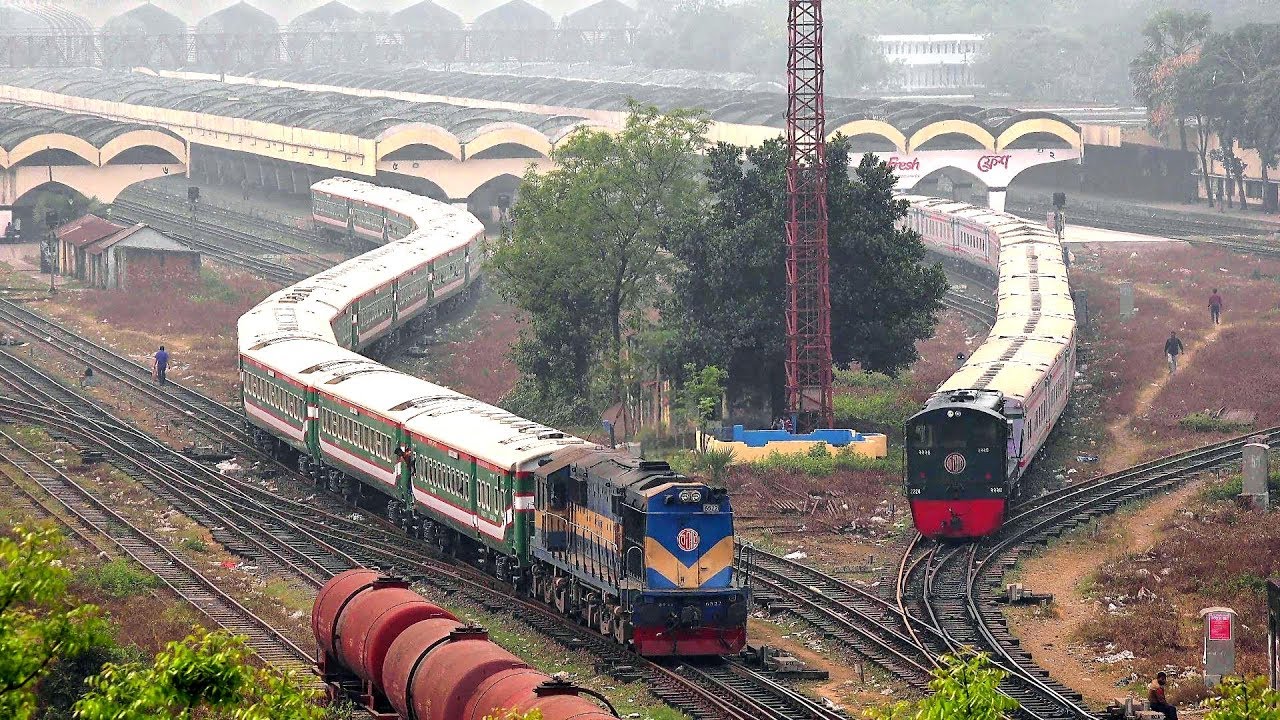 Learning outcomes
After completing the lesson students will be able to…

 read and understand texts 
Talk about people, places and familiar objects in short and simple sentences
Write paragraph.
Read the passage silently individually. Time 5 minutes
Find out the words and underline the following words- See off, long, quiet, heavy, pick up
Match a word from Comumn A with a word in Column B that has an opposite meaning.
See off
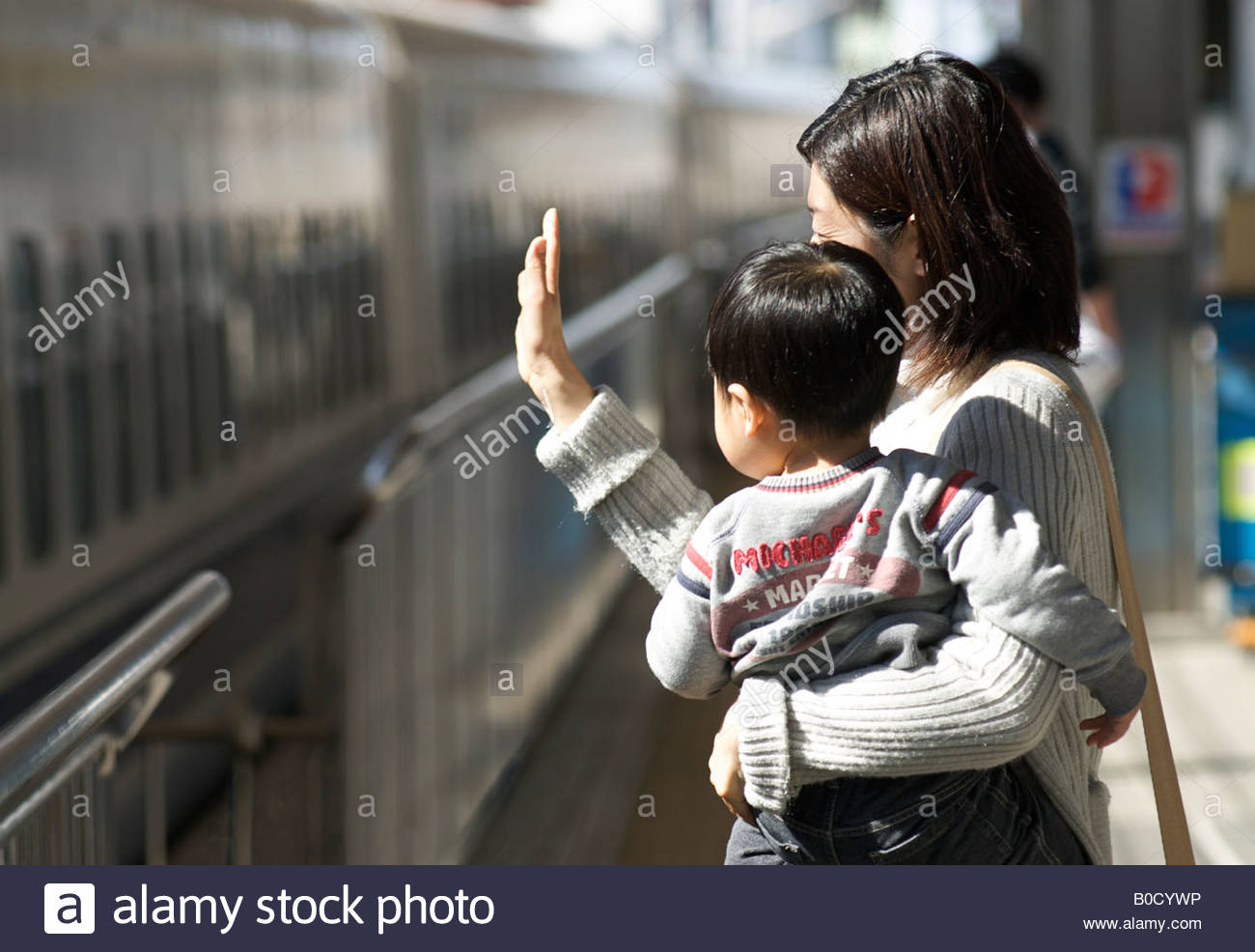 My mother came to see me off at the station.
Crowded
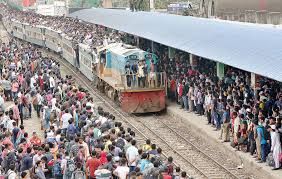 There are very crowded in the station.
Couple/pair
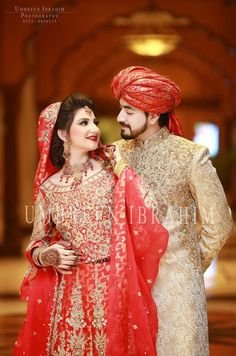 An old couple looks very beautiful.
Luggage
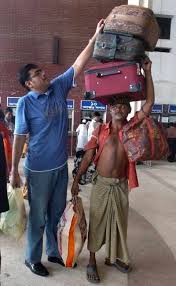 A man is carrying his luggage.
Pair Works
Suppose you went to one of the places listed below.
 Describe what you saw, what was happening and what you did there (within five sentences).
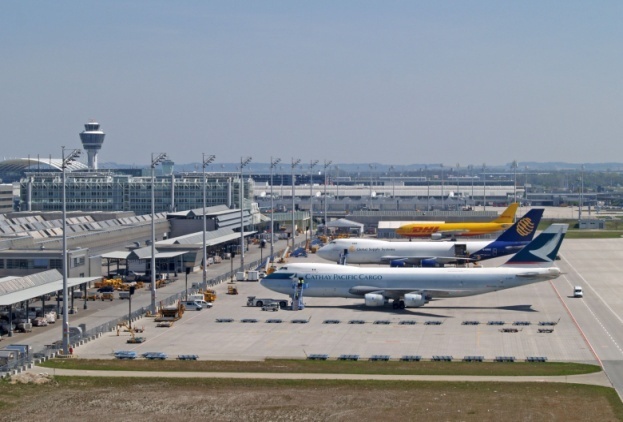 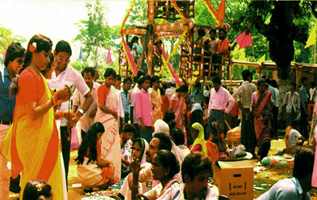 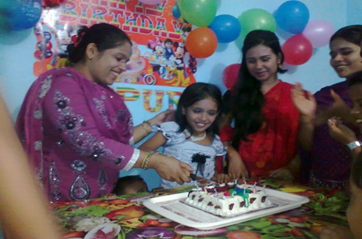 1. An Air Port
2. A Village Fair
3. Sumi`s Brith day
HOME WORK
Write a paragraph on” A Railway Station’
Good bye 
See you the next class